Kurva Beban Harian (Daily Load Curve)
Kurva Beban Harian (Daily Load Curve)
Kurva Beban Harian adalah sebuah kurva beban dalam range waktu 24 jam yang menunjukkan nilai penggunaan energi listrik untuk sebuah penyulang tiap rentang 1 menit/ 30 menit/ tiap jam.
Kurva beban harian dapat diolah menjadi kurva durasi beban (Load Duration Curve) dan dapat digunakan untuk mengukur parameter penyulang seperti: 
Beban puncak
Beban rata-rata
Load factor
Utility factor
Diversity factor
Kurva Beban Harian (Daily Load Curve)
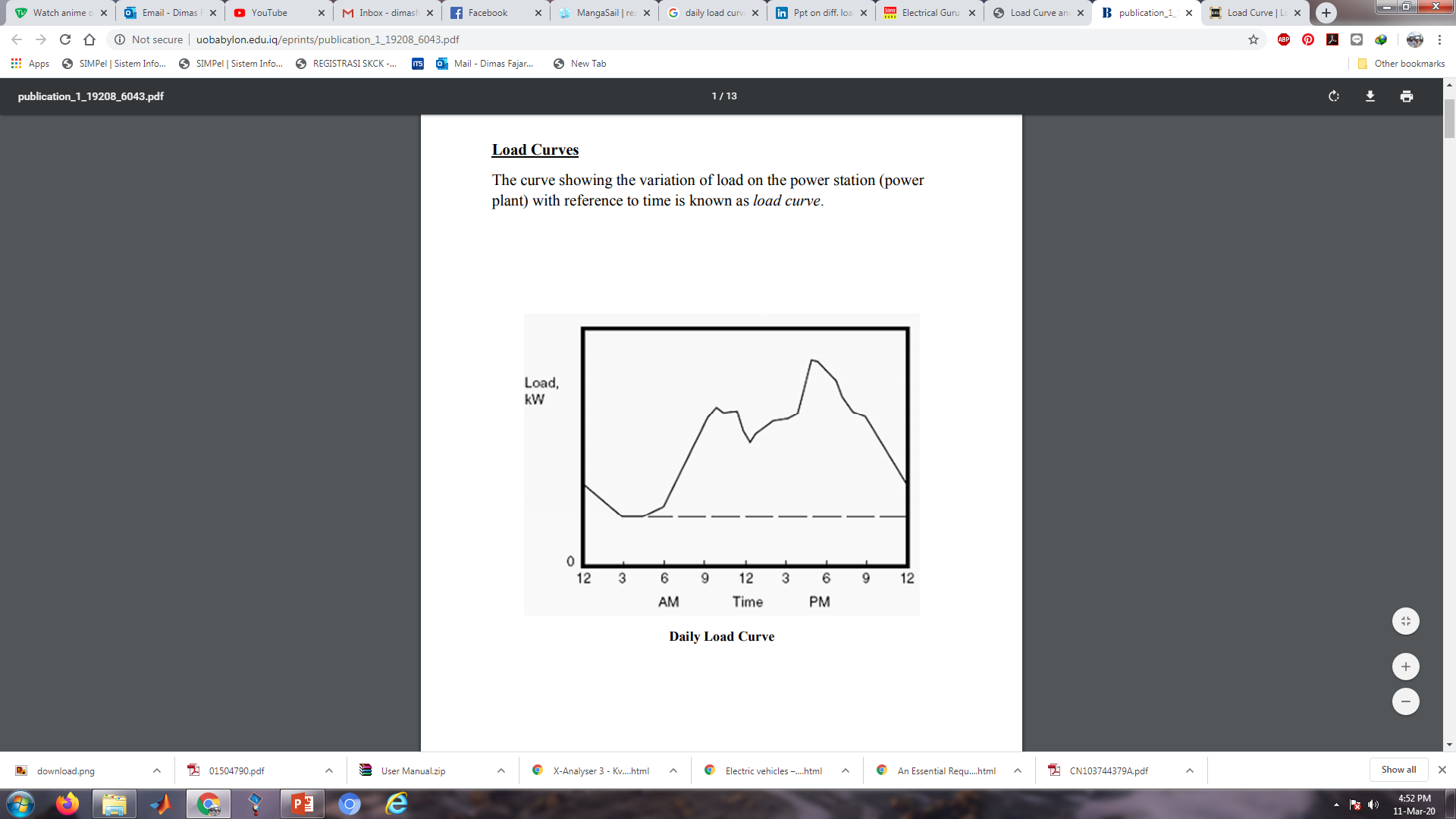 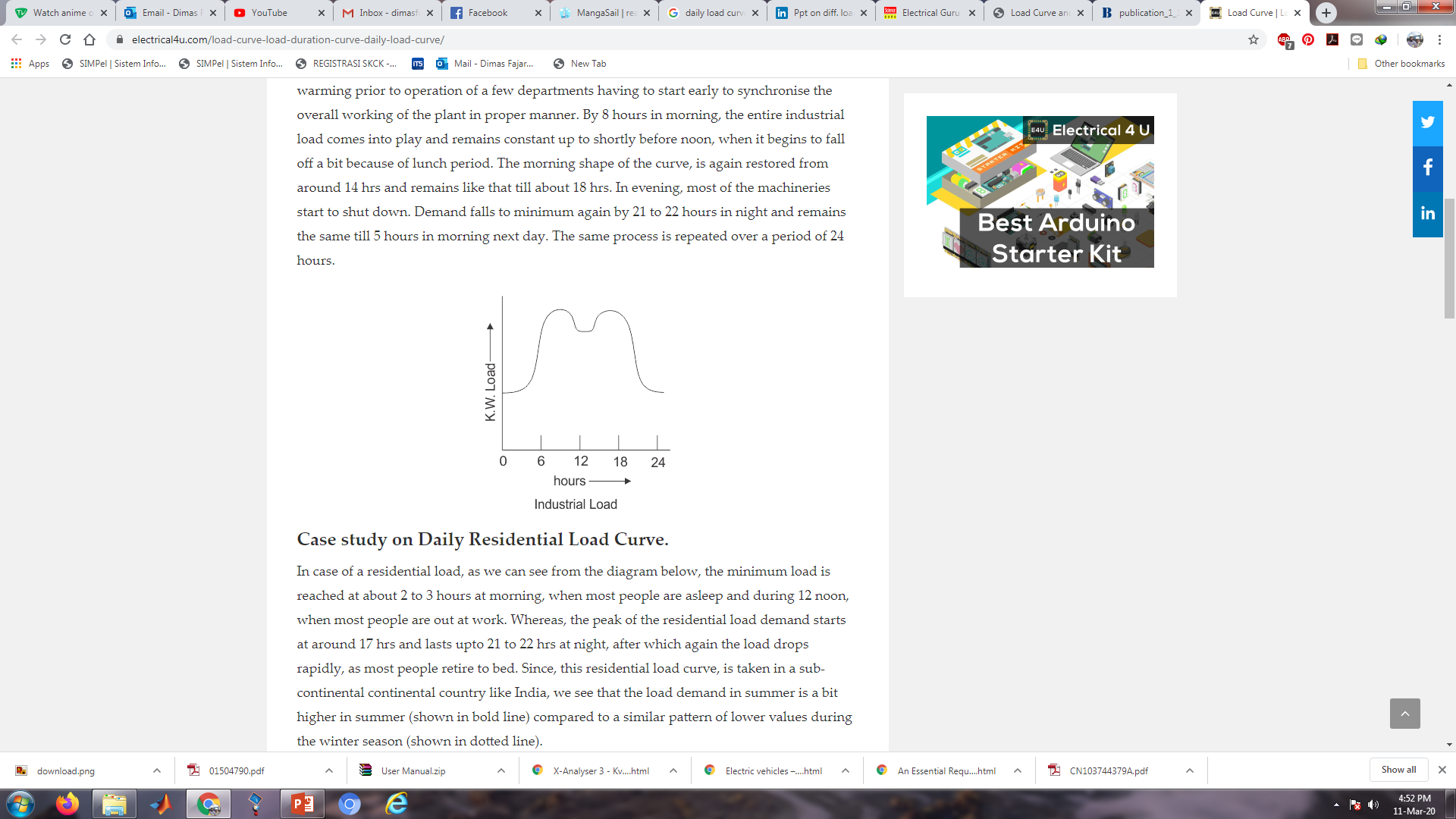 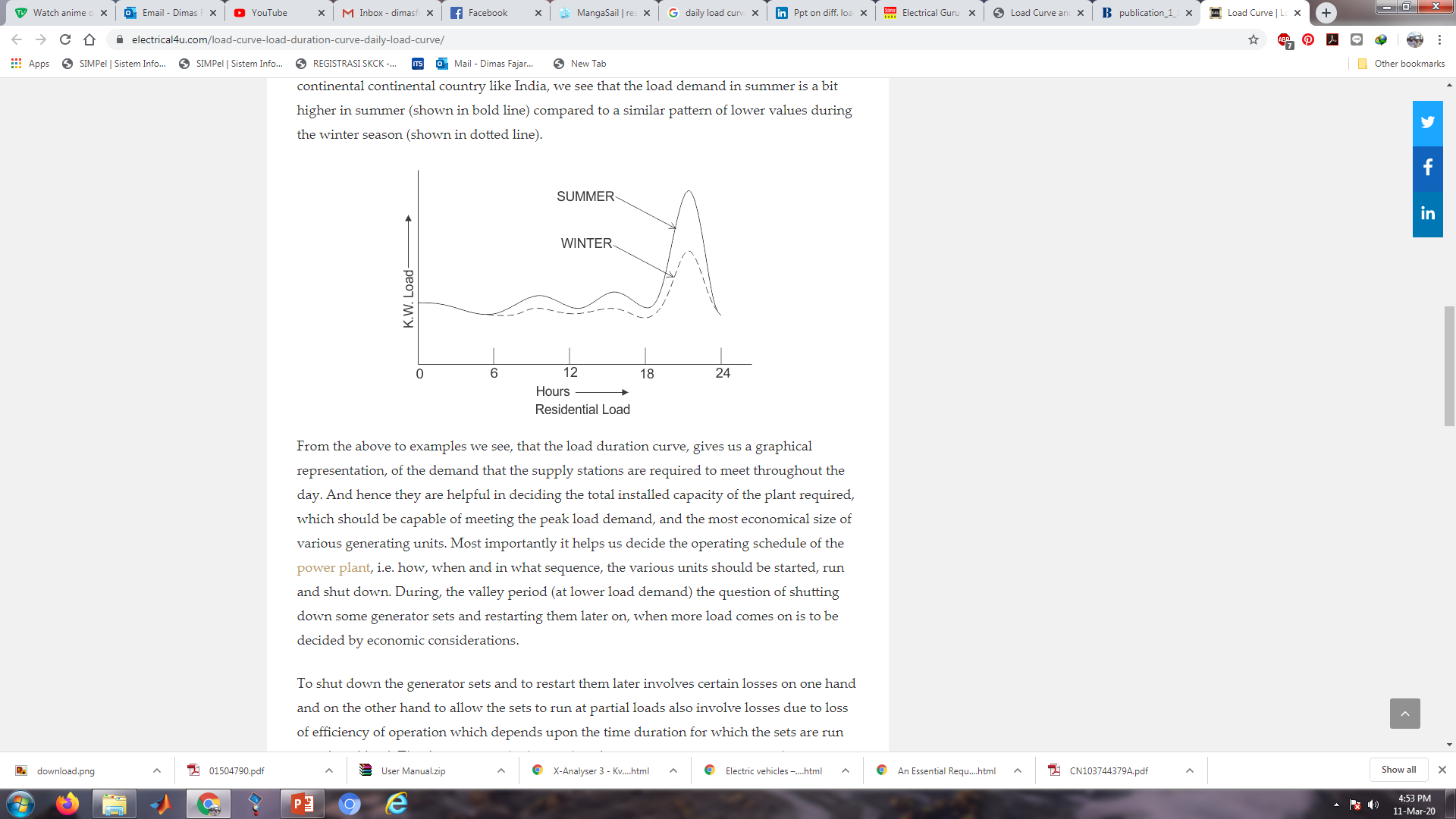 Kurva Beban Harian (Daily Load Curve)
Beban puncak
	Merepresentasikan penggunaan beban maksimum yang muncul dalam kurun waktu 24 jam.
Beban rata-rata
	Beban rata-rata merupakan rata-rata penggunaan energi listrik dalam kurun waktu 24 jam.
	

Load factor
	perbandingan antara beban rata-rata dengan beban puncak
	

Utility factor
	

Diversity factor
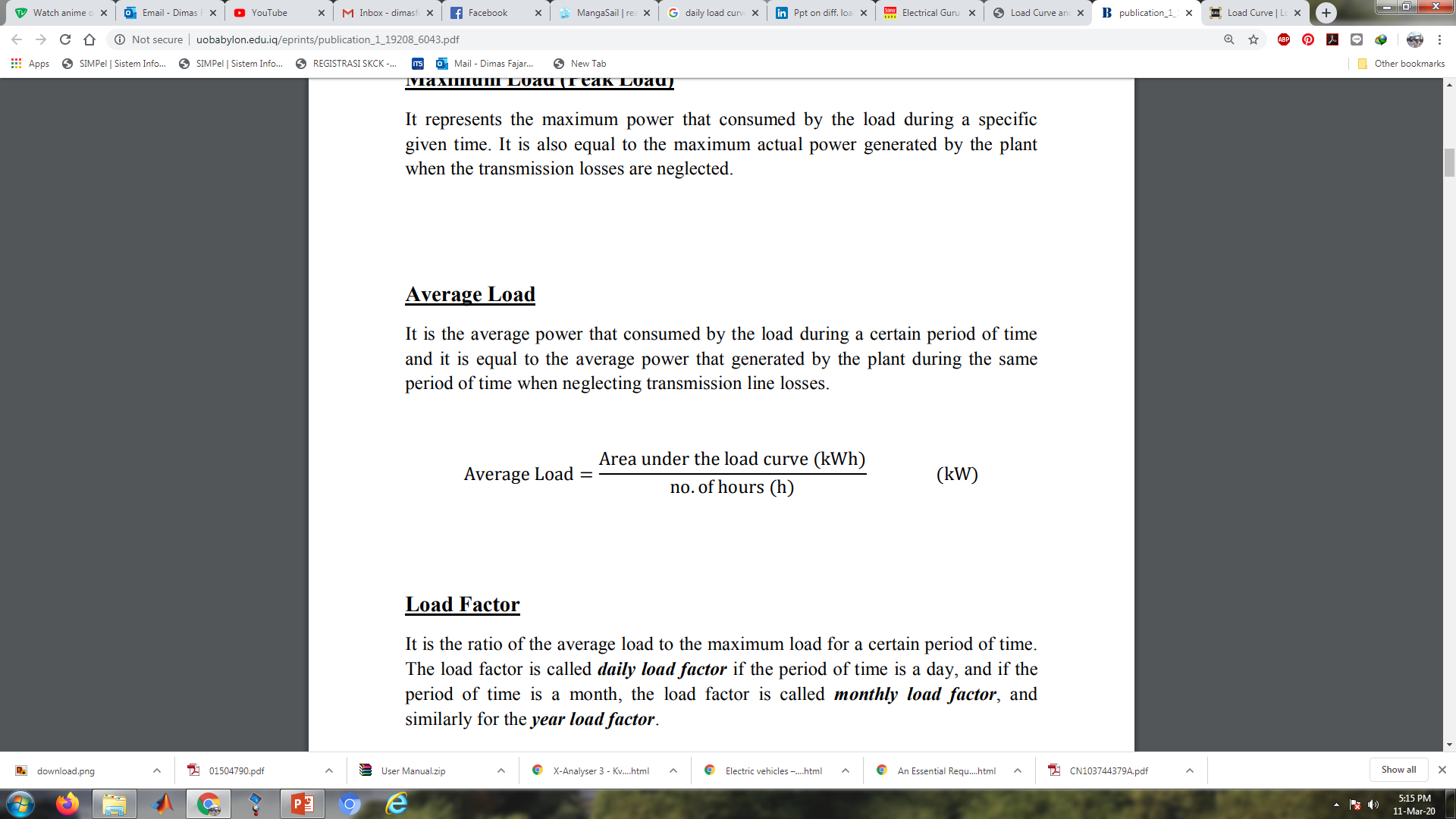 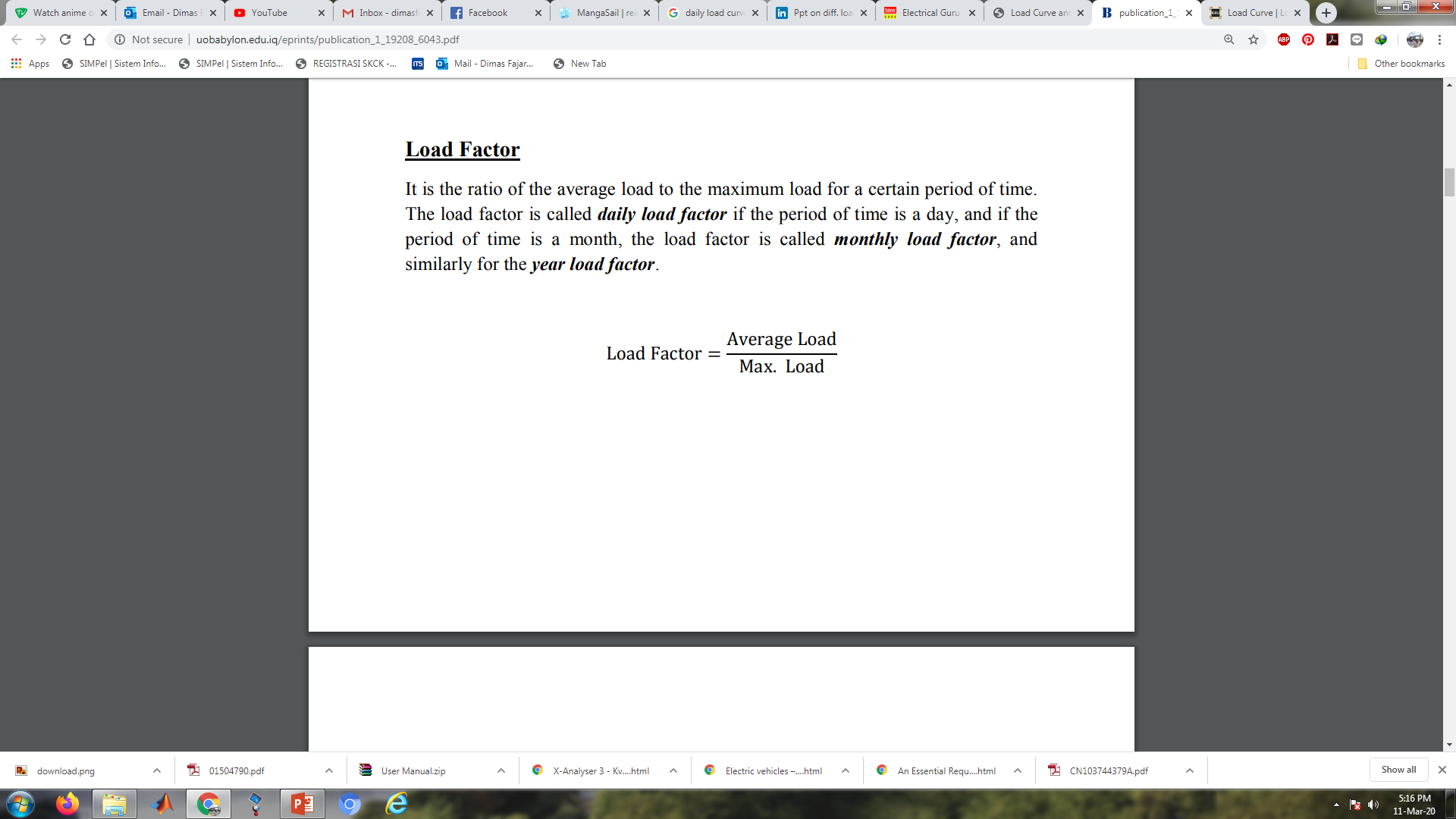 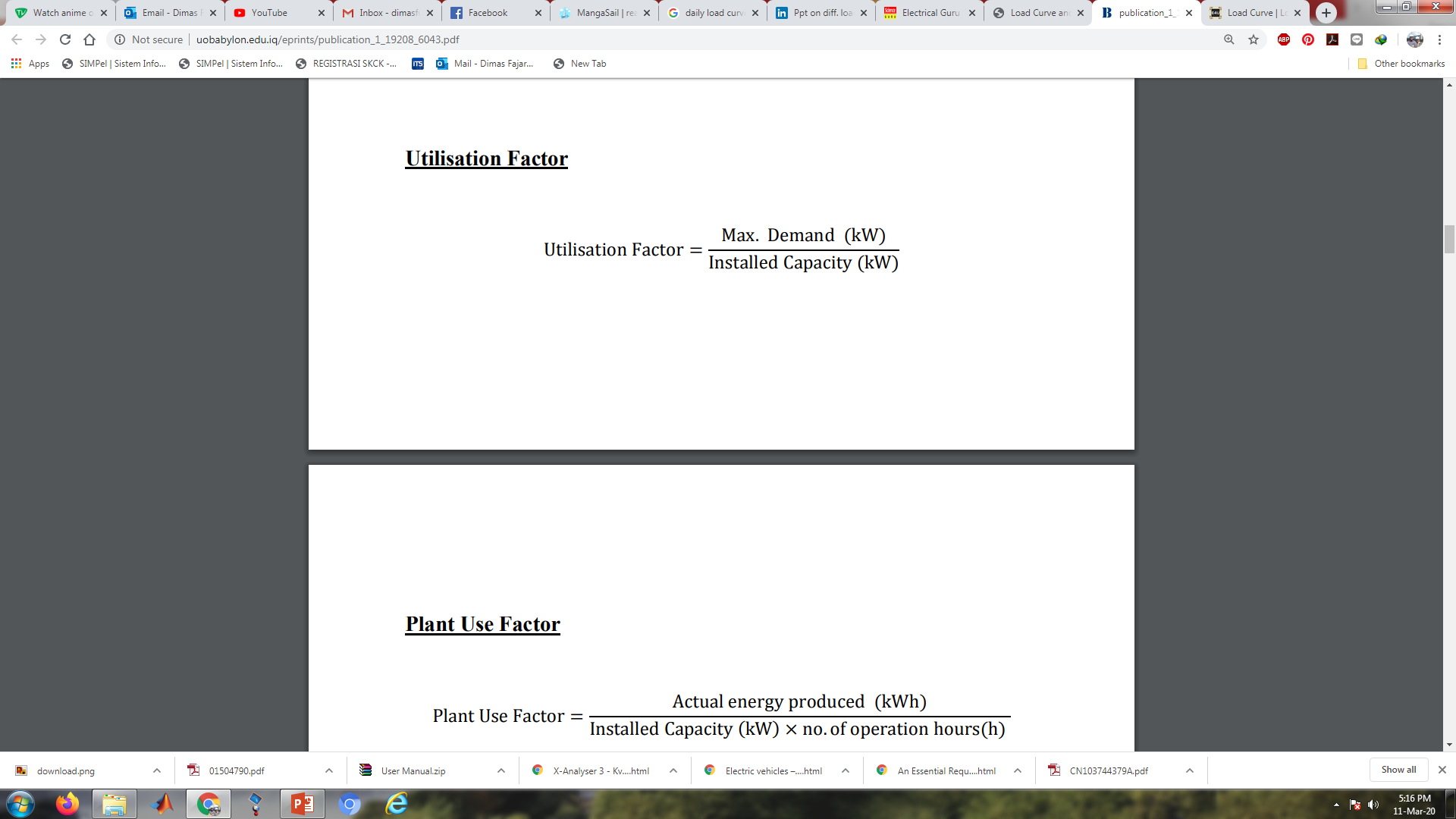 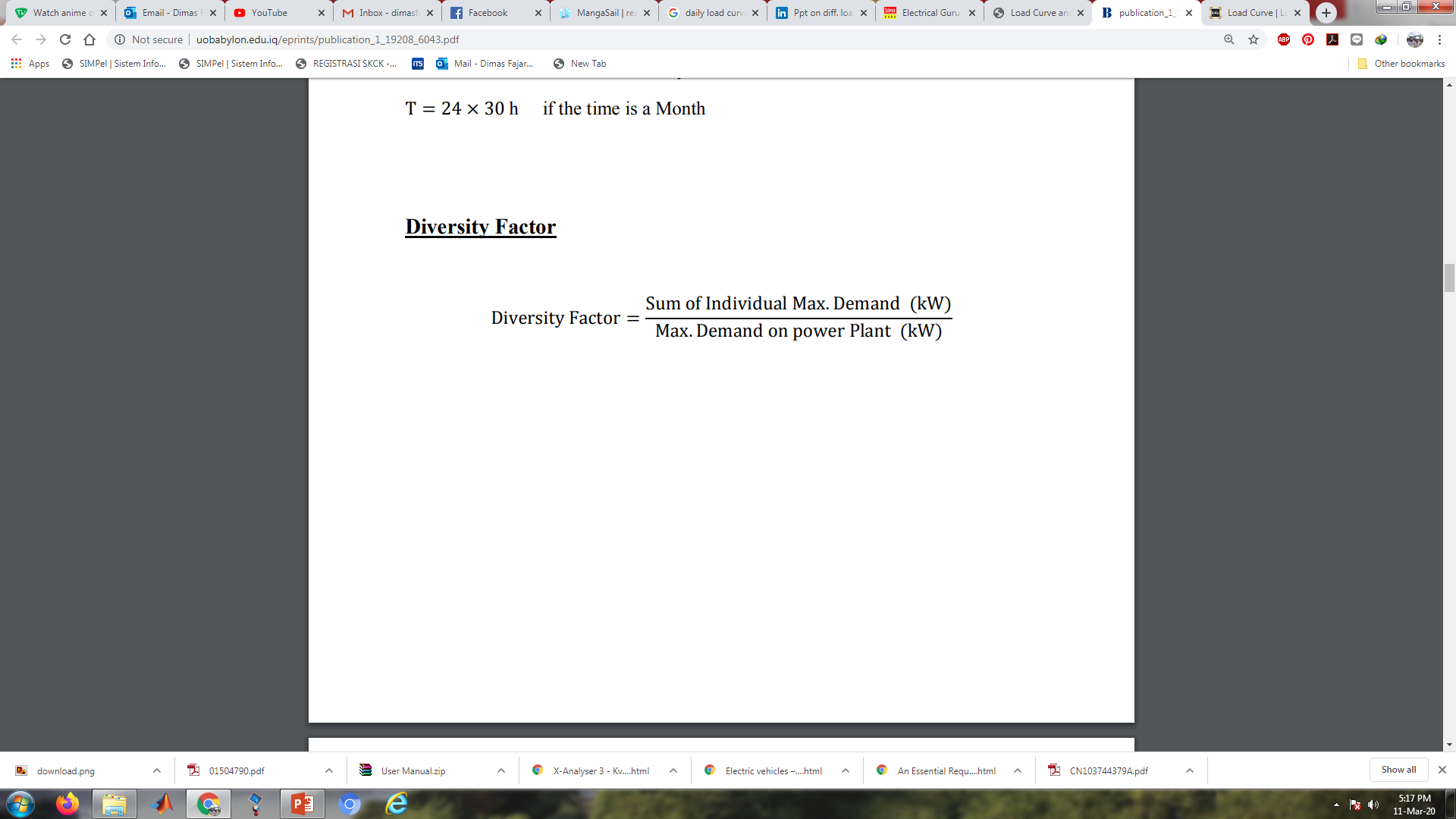 Kurva Durasi Beban (Load Duration Curve)
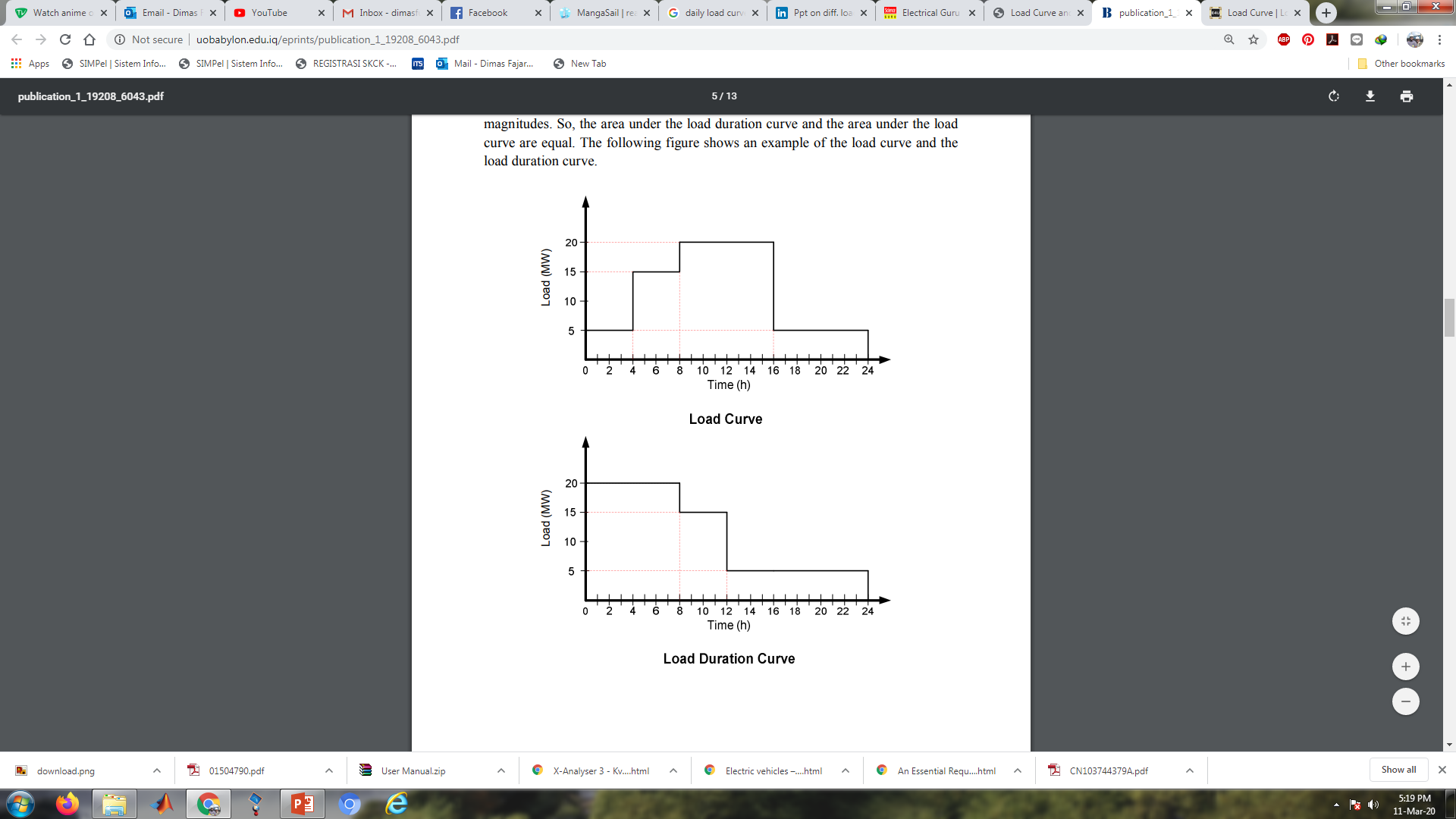 Dalam kurva ini, elemen beban dari kurva beban harian disusun dalam urutan besaran turun. Jadi, area di bawah kurva durasi beban dan area di bawah kurva beban adalah sama. Gambar berikut menunjukkan contoh kurva beban dan kurva durasi beban.
Contoh Soal
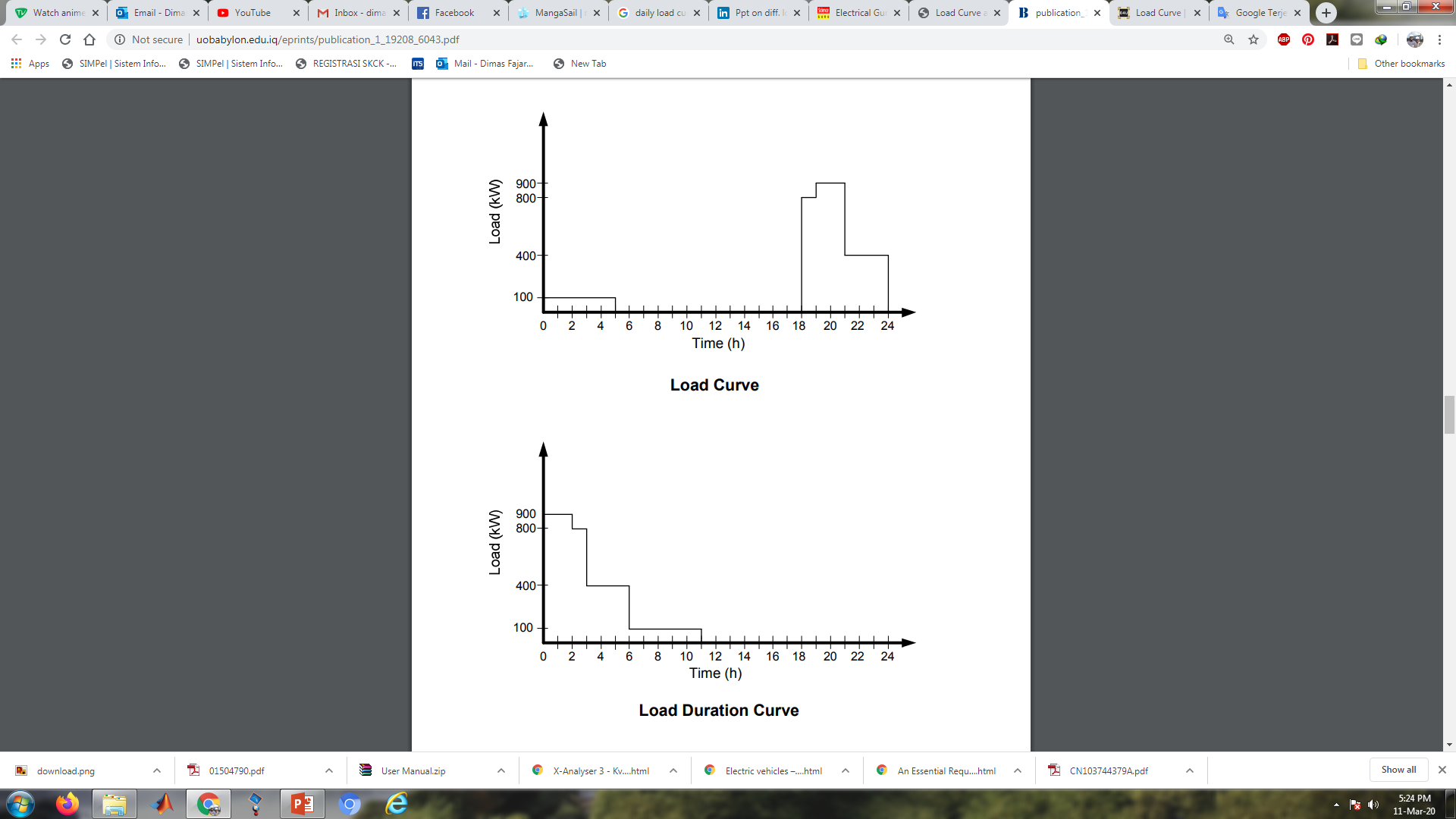 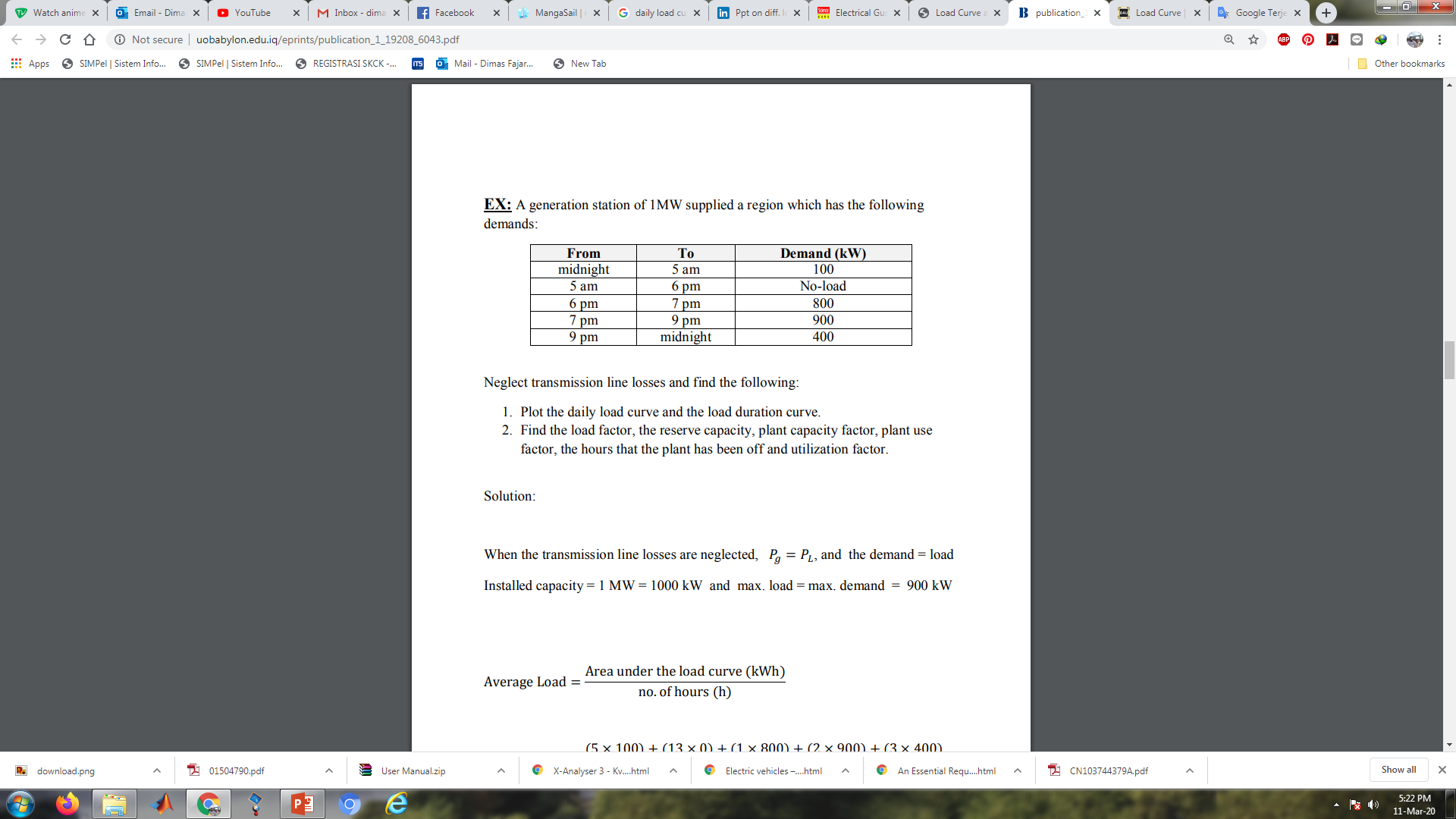 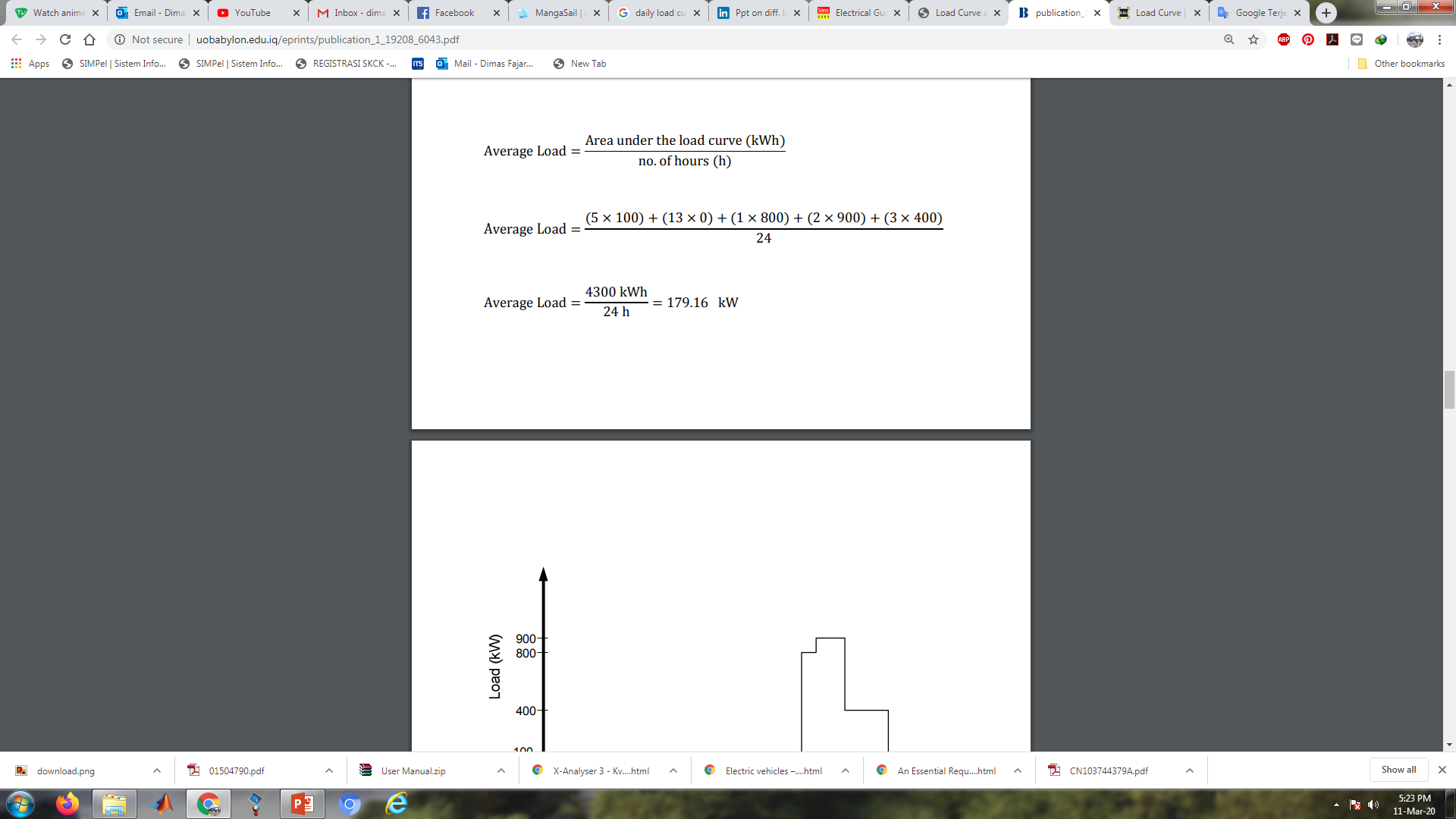 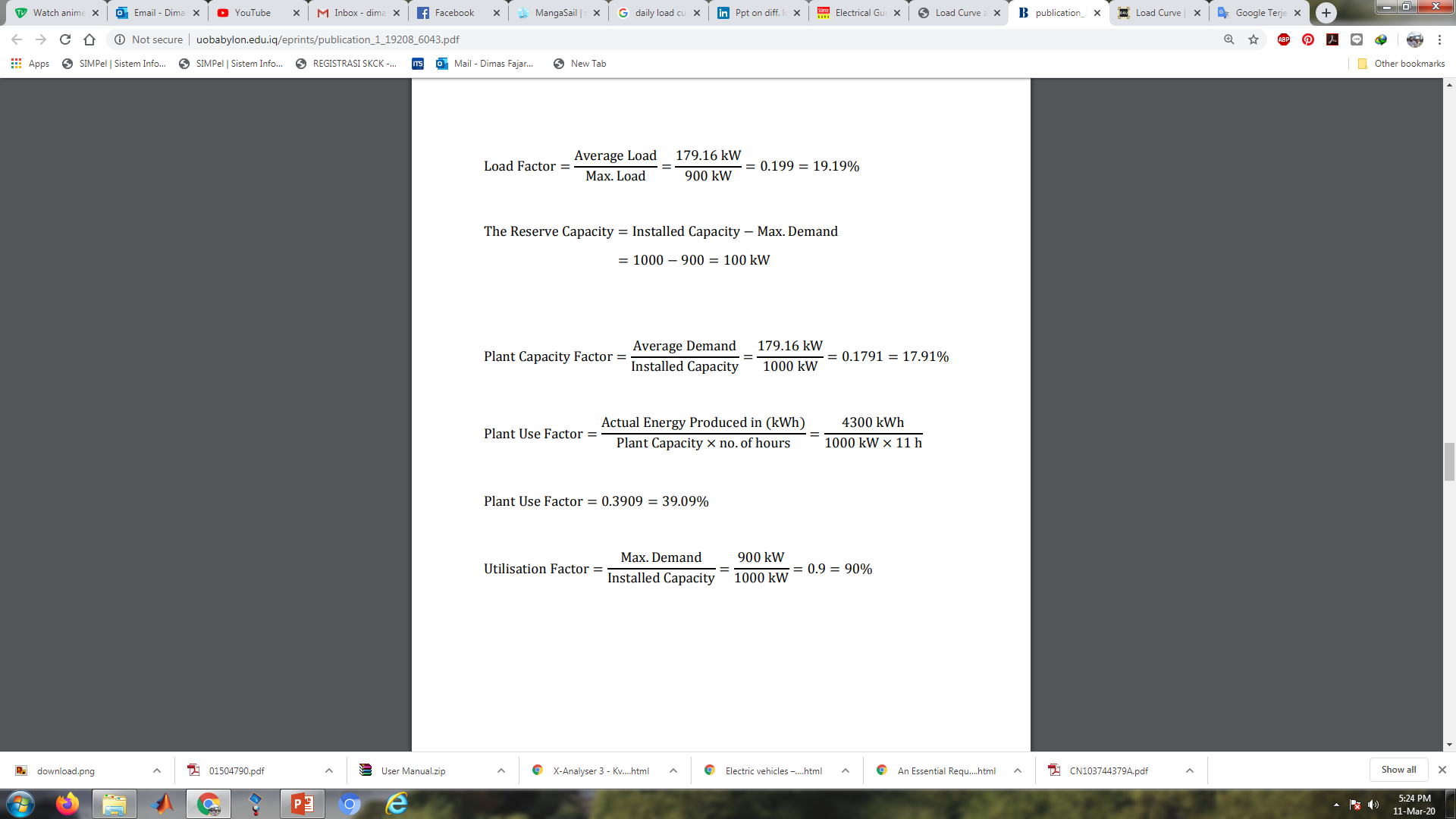 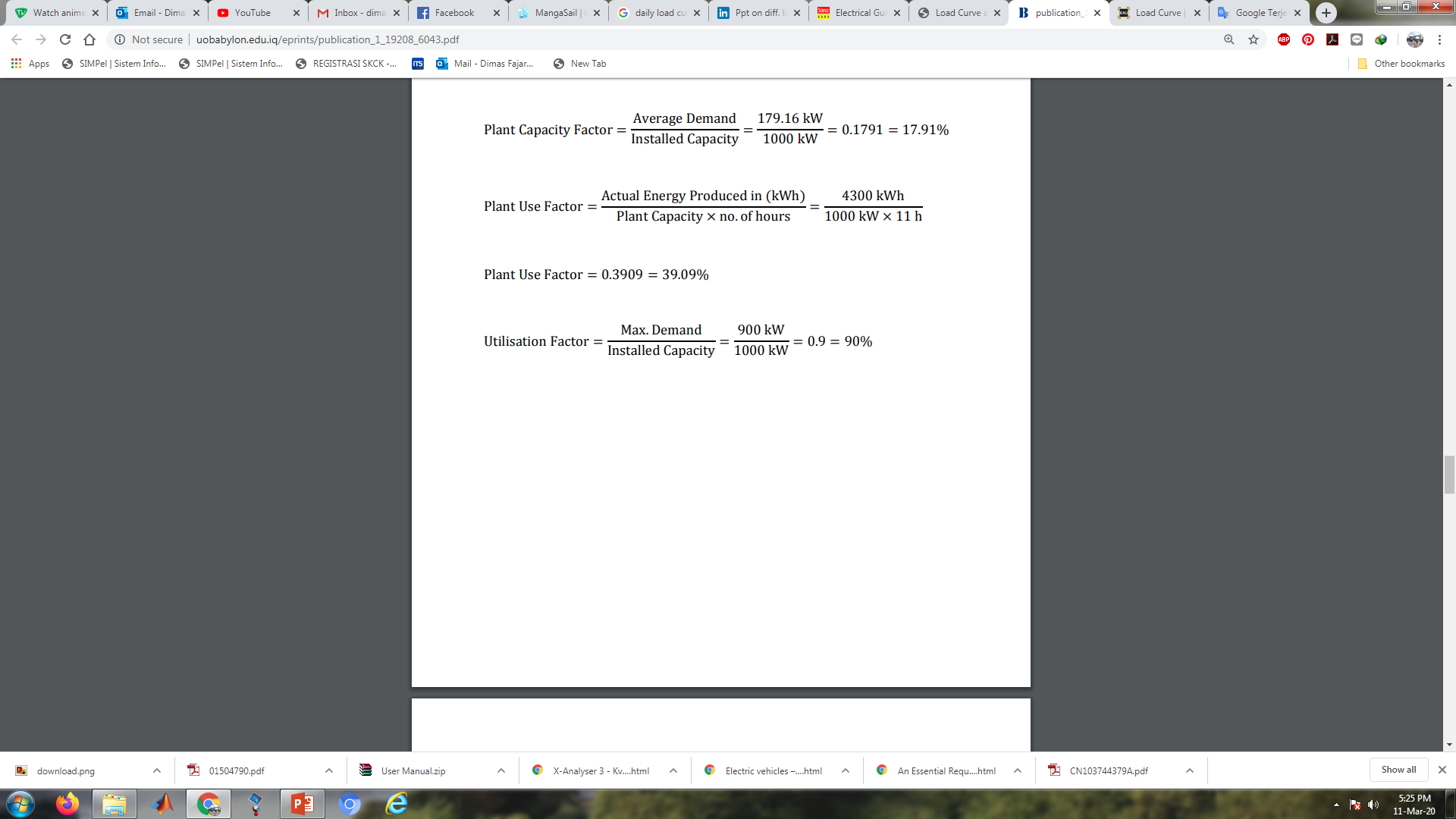 Soal
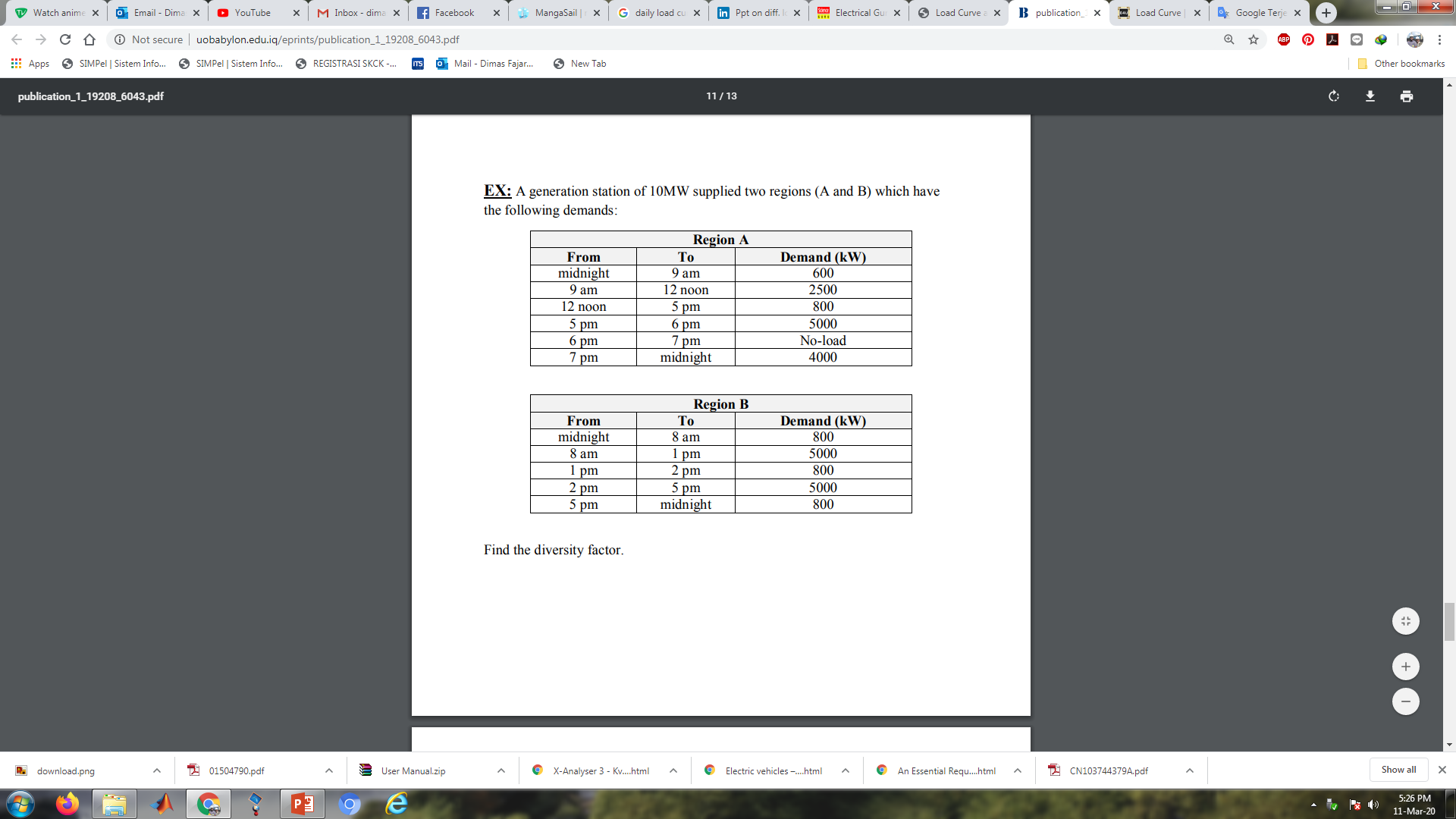